Red Queen Hypothesis
Hypothesis
Coevolution 
between 
Host and Parasite 
maintain genetic variation
Game
Parasite                                     Host
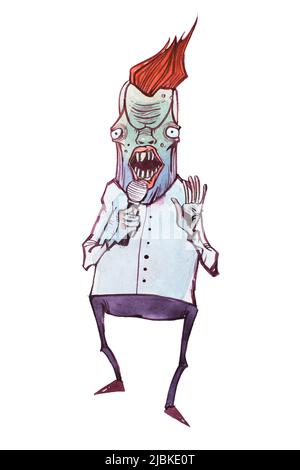 Vs
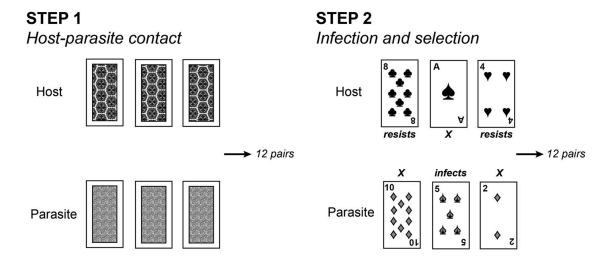 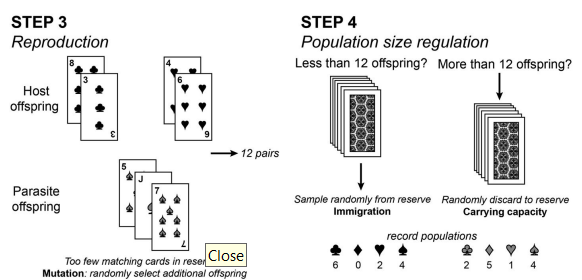 If no one genotype can take over
Variation is maintained
Co-evolution is rapid

Most fit now may soon become least fit

If rare genotype have an advantage, genetic variation will be maintained through time
Link for the game video
https://www.youtube.com/watch?v=fFdGn1FQB0E
Link for research paper
https://evolution-outreach.biomedcentral.com/articles/10.1186/s12052-015-0039-2